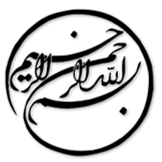 تأثیر ارتباطات بر تصویر مقصد در جریان همه گیری کووید 19
دانشجو:
استاد:
سال تحصیلی:
نام درس:
فصل اول: مقدمه

بحران های گردشگری متنوع و گوناگون هستند و همگی تأثیر مستقیمی بر تصمیم گیری مسافر دارند. از یک دیدگاه اقتصادی، اجتماعی، و مراقبت بهداشتی، همه گیری کووید 19 تأثیر مخلی بر همه ی جهان داشته است. بخش گردشگری، به دلیل تعطیلی شهر و محدودیت ها در مورد تردد داخلی و بین المللی که از سوی دولت ها در سراسر جهان اعمال شدند، بیش از همه این سنگینی را احساس کرده است. با وجود این، به نظر می رسد که ما اوج همه-گیری را پشت سر گذاشته باشیم، و آمار و ارقام تاحدودی نویدبخش تری در چشم انداز سال 2021 دیده می شود.
1/21
فصل اول
مقدمه
1
پیشینه موجود بر تناسب تصویر مقصد در تصمیم های مسافران گواهی می دهد. تصویر به مصرف کنندگان کمک می کند تا اطلاعات را از حافظه ی بلندمدت به حافظه ی کاری منتقل کنند، و نیز سرنخ های مربوط به محرک ها را مدیریت می کند و آن ها را با اطلاعات از پیش موجود و تجارب ذخیره شده در حافظه پیوند می دهد تا درباره ی محصولات/ موقعیت ها اندیشیده شود. همچنین مصرف کنندگان به طور ذهنی تجارب کاربرد و مصرف را شبیه سازی می کنند. برای نمونه، مصرف کنندگان ممکن است پیش از رسیدن به یک مقصد تعطیلات، خودشان را در آنجا تصور کنند و به نوعی خیالپردازی کنند.
افزون بر این، شواهد فراوان به نقش کلیدی ای که ارتباطات در تصمیم گیری گردشگران ایفا می کند، اشاره می-کنند. بنابراین، در جهانی که امروز رسانه های اجتماعی بسیار فراگیر شده اند، درک این مطلب که چگونه مصرف-کنندگان ارتباطات را ادراک می کنند و تولید می کنند، به طور فزاینده ای برای ایجاد درک بهتر نسبت به مدل های تصمیم گیری و رفتارها اساسی و مهم است.
2/21
فصل اول
مقدمه
1
علاوه بر این، با توجه به افزایش نگرانی های سلامتی به دلیل شرایط همه گیری کنونی، ما بر این باوریم که هنوز متغیر دیگری وجود دارد که ممکن است به طور چشمگیری (معنی داری) هم بر تصمیم مسافرت و هم بر انتخاب مقصد تأثیر بگذارد: امنیت سلامتی ادارک شده. از همین رو، بر مبنای استدلال های بالا، ما پرسش های پژوهشی زیر را پیش می نهیم:
پرسش پژوهشی 1: ارتباطات (تولیدشده توسط سازمان بازاریابی مقصد/ کنترل شده توسط بازدیدکننده) چه تأثیری بر آگاهی از مقصد، تصویر، و امنیت سلامتی ادراک شده دارد؟
پرسش پژوهشی 2: آیا میزان سفرها بر ادراک گردشگران تأثیر می گذارد؟
3/21
فصل اول
مقدمه
1
لطفا توجه داشته باشيد
که اين فايل تنها بخشی از محصول بوده و صرفا جهت معرفی محصول ميباشد
برای خريداری و دانلود فايل کامل مقاله به زبان فارسی
با فرمت پاورپوينت (با قابليت ويرايش(
اينجا کليک نماييد.
فروشگاه اينترنتی ايران عرضه www.iranarze.ir
5
4
3
2
1